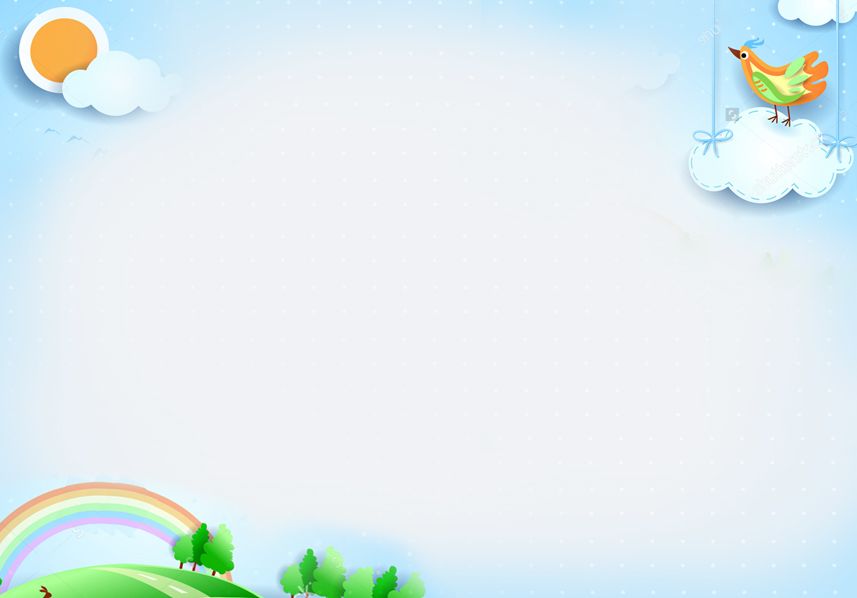 ỦY BAN NHÂN DÂN QUẬN LONG BIÊN
TRƯỜNG MẦM NON CỰ KHỐI
LĨNH VỰC 
PHÁT TRIỂN NHẬN THỨC

Đề tài: Số 8 tiết 2
Lứa tuổi: 5 – 6 tuổi
Giáo viên: Phạm Thị Huệ
Năm học: 2023-2024
I. Mục đích – yêu cầu
1. Kiến thức: 
 Trẻ biết thêm bớt trong phạm vi 8 
 Trẻ nhận biết các nhóm có 8 đối tượng
 Hiểu ý nghĩa số lượng của số 8: số 8 dùng để chỉ các nhóm có số lượng là 
2. Kỹ năng: 
-Trẻ đếm thành thạo từ 1 đến 8.
- Trẻ tìm và thêm bớt  tạo ra các nhóm có số lượng tương ứng  8
- Trẻ có kỹ năng đếm các nhóm đối tượng không  bỏ xót , không lặp lại
3. Thái độ:
- Trẻ tích cực chủ động tham gia hoạt động, có nề nếp trong giờ học.
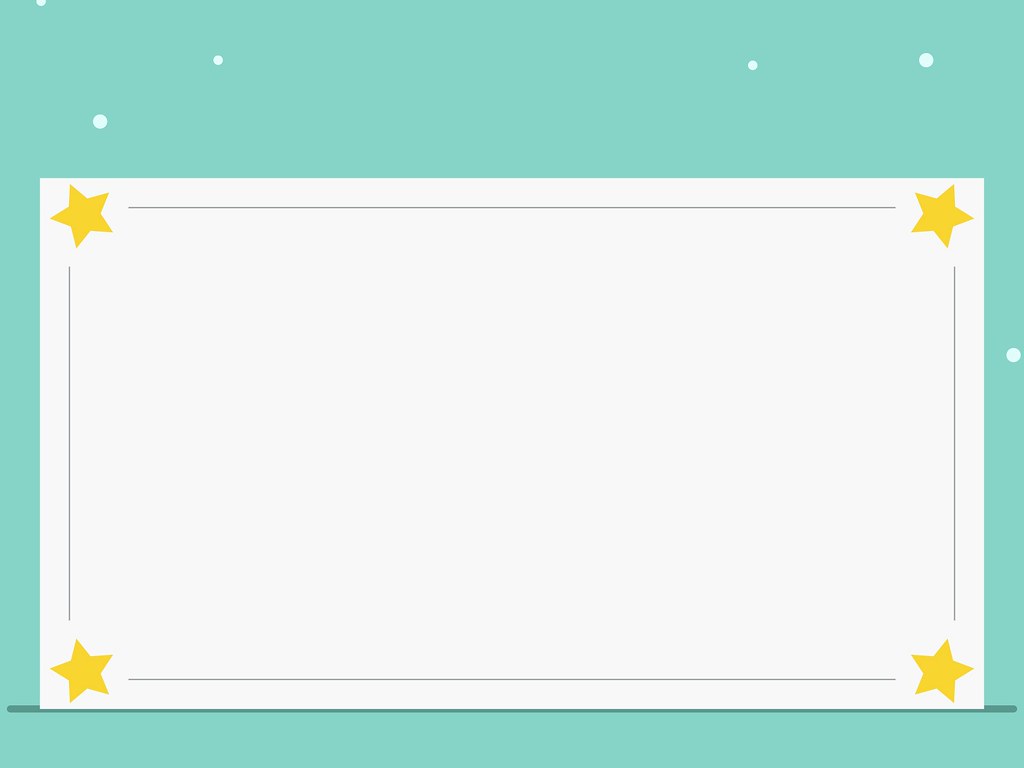 Trẻ hát vận động bài: Vui đến trường
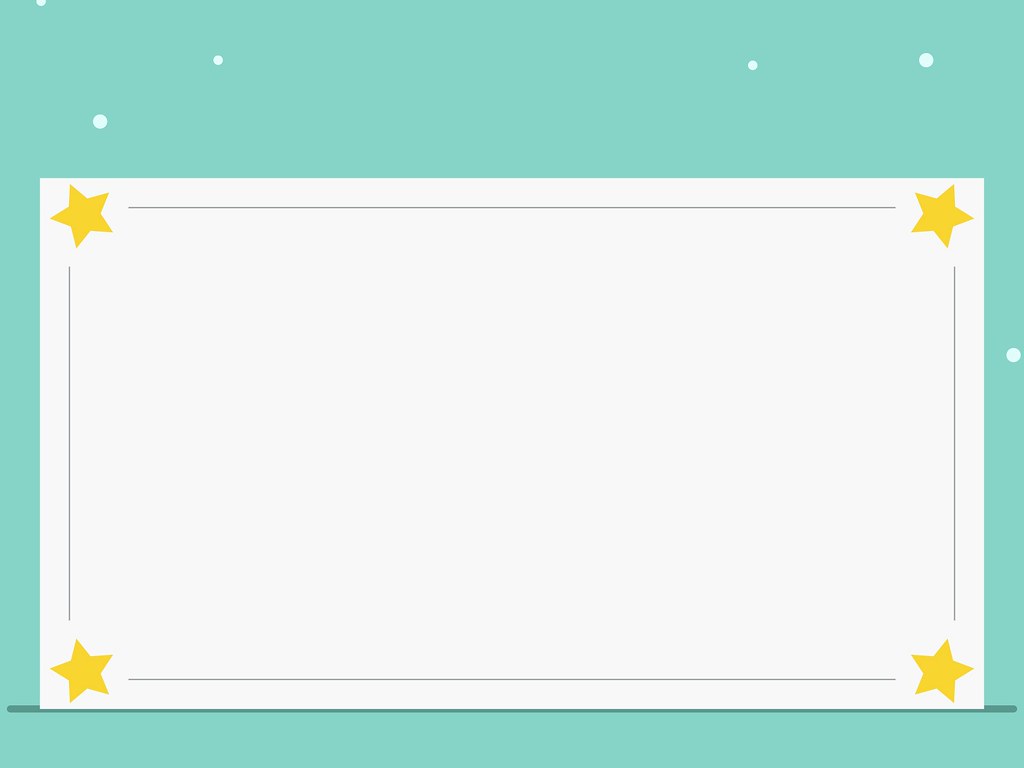 Hoạt động 1.Ôn: Số lượng trong phạm vi8. Gạch bớt hoặc thêm vào  để đối tượng có số lượng 8.
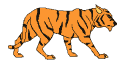 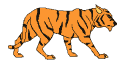 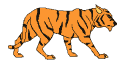 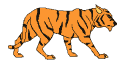 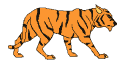 8
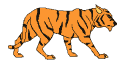 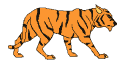 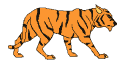 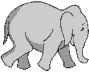 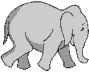 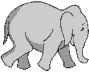 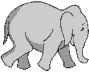 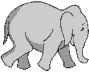 8
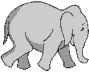 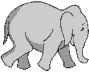 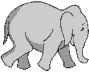 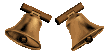 1
2
3
4
5
0
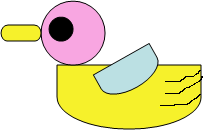 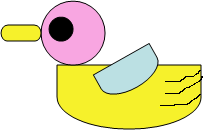 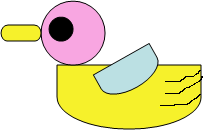 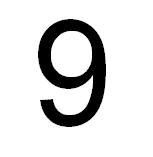 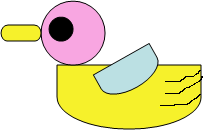 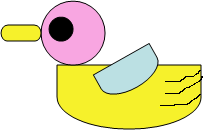 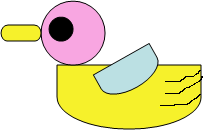 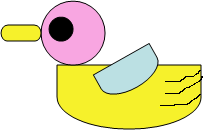 x
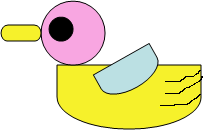 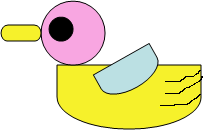 Gạch 1 còn lại 8
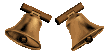 1
2
3
4
5
0
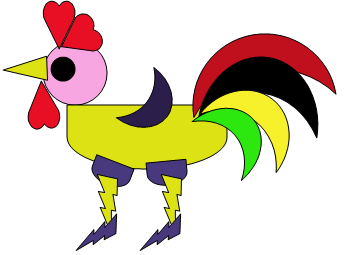 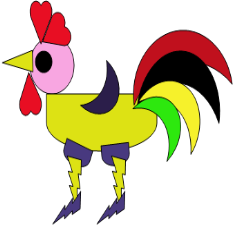 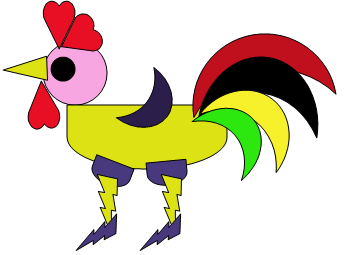 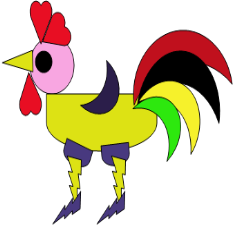 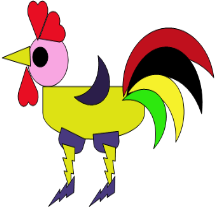 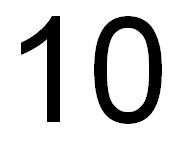 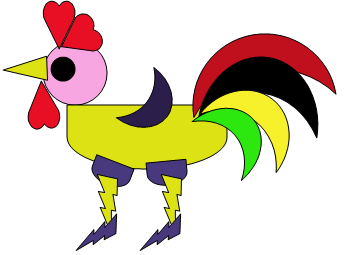 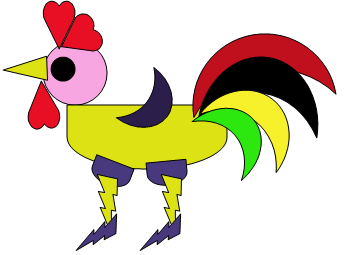 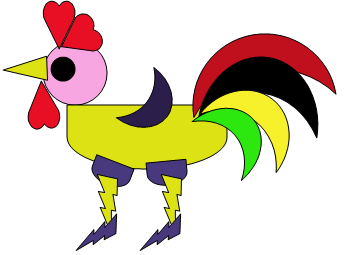 x
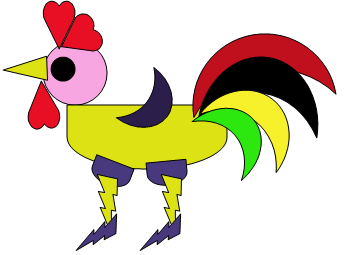 x
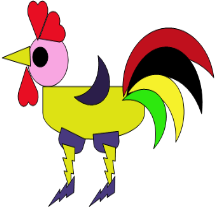 Gạch 2 còn lại 8
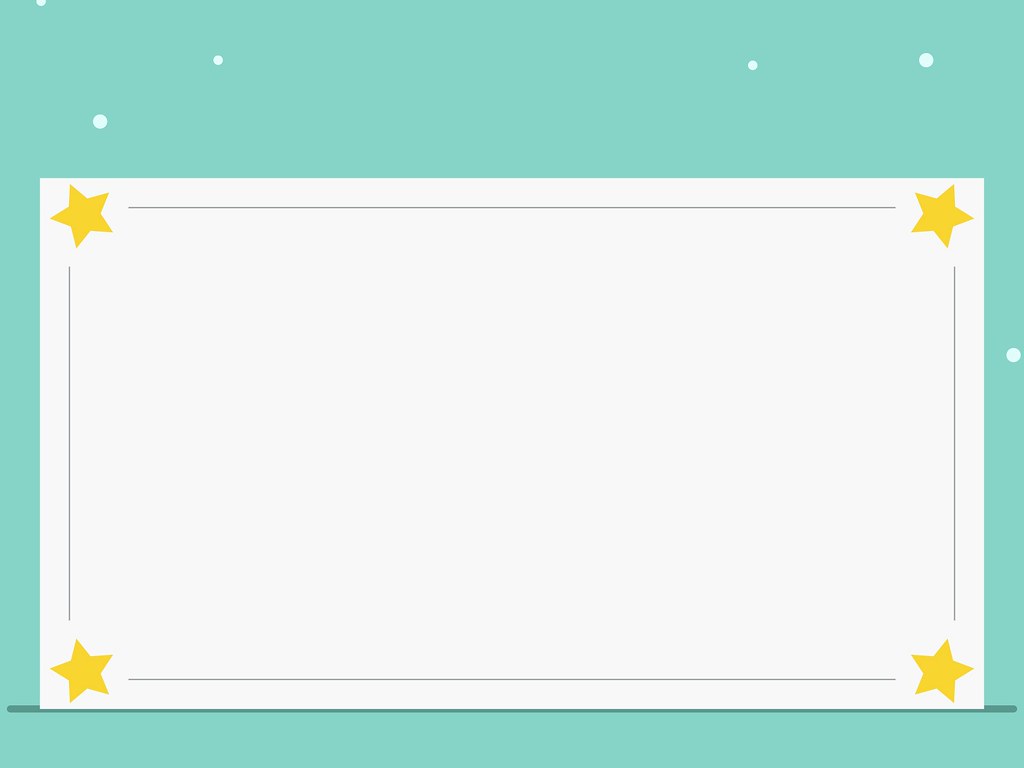 Hoạt động 2 :-Thêm bớt trong phạm vi 8
- Giải những bài toán đố 
     trong phạm vi : 8.
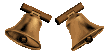 1
2
3
4
5
0
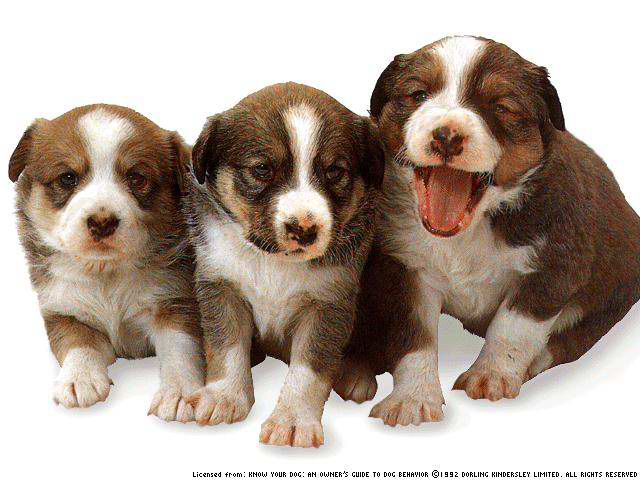 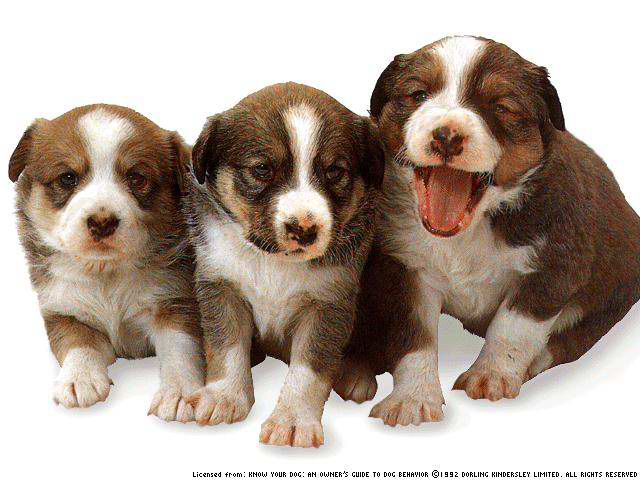 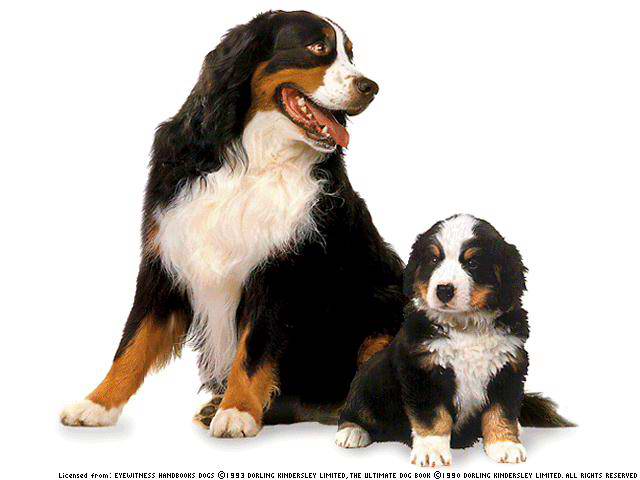 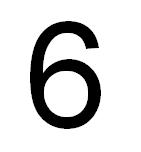 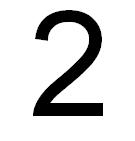 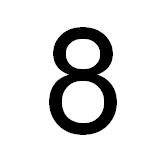 6 thêm 2 bằng ?
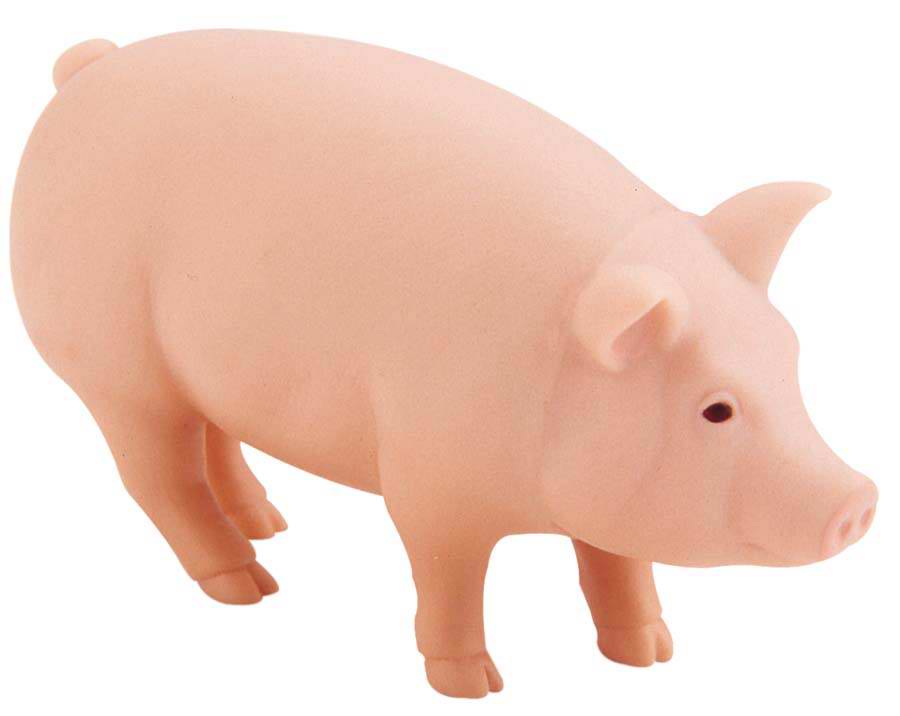 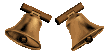 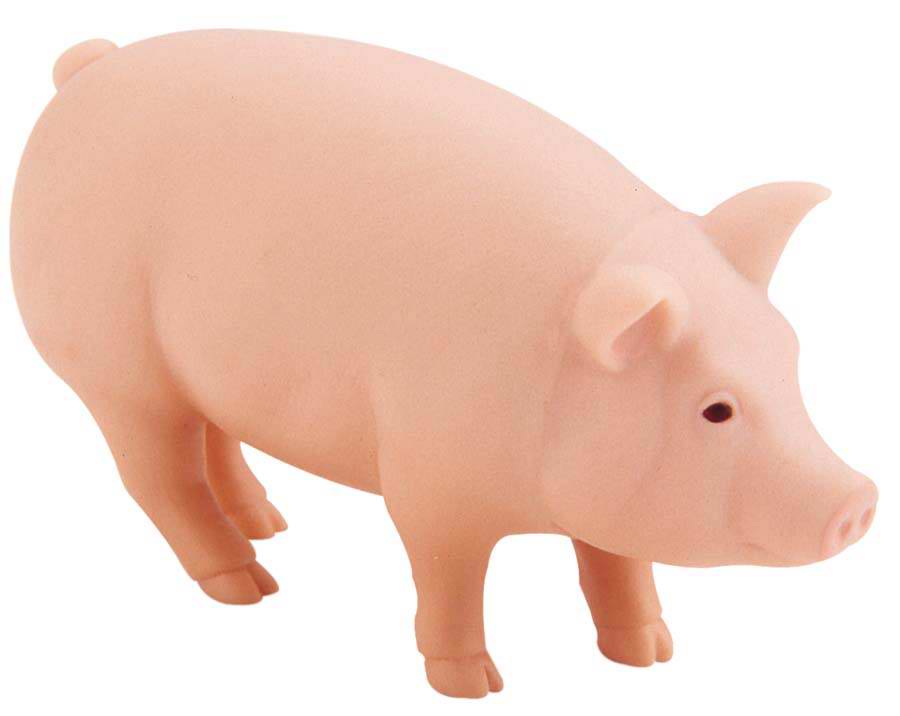 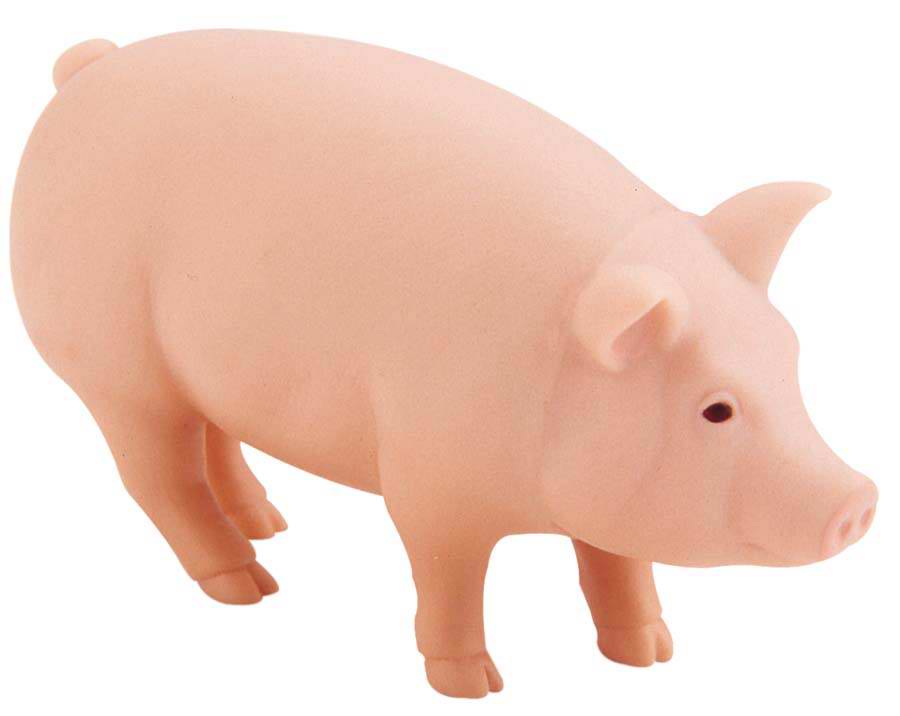 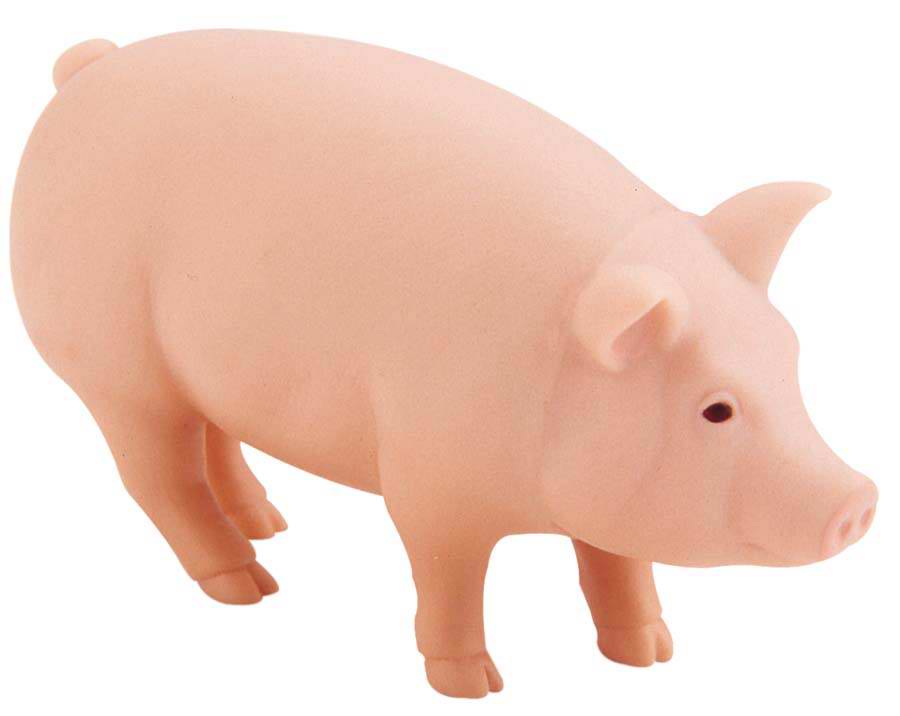 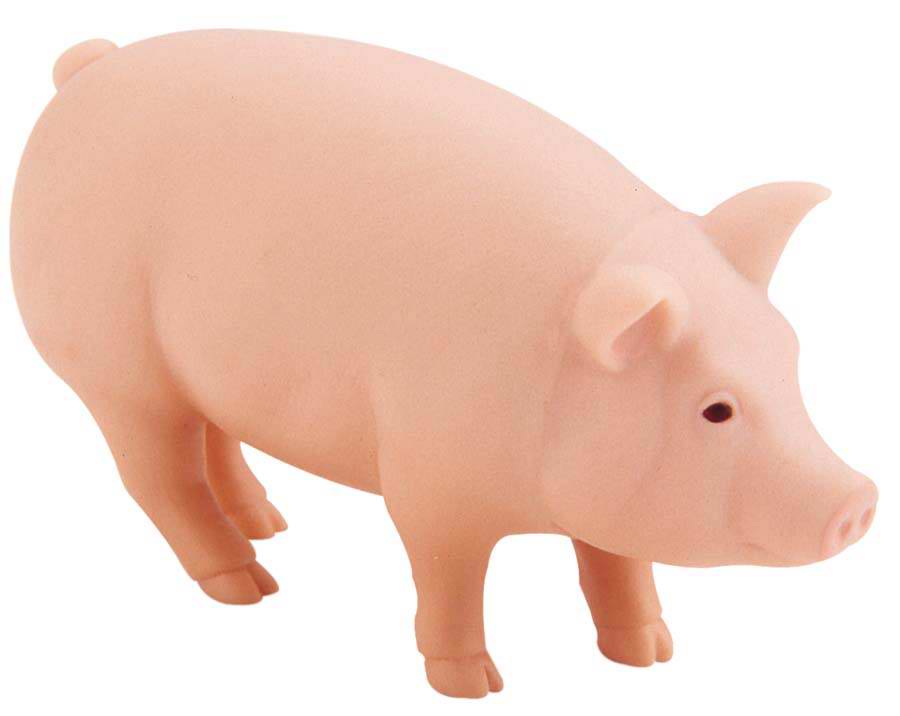 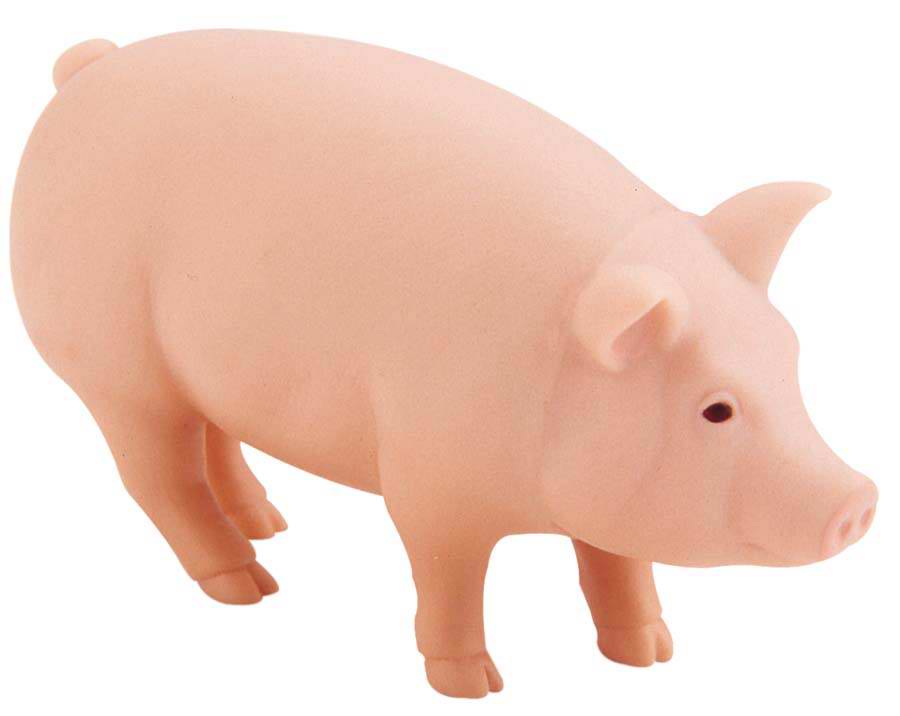 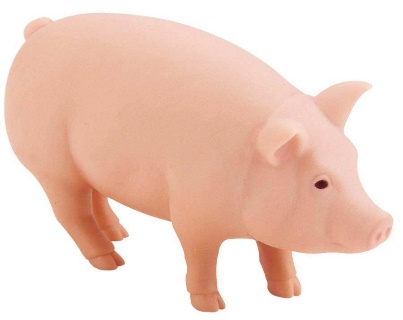 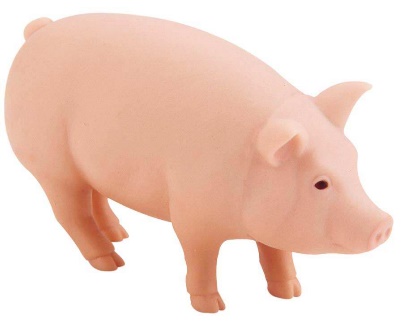 1
2
3
4
5
0
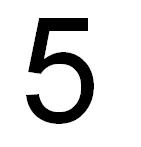 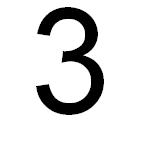 5 thêm 3 bằng ?
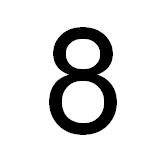 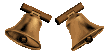 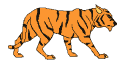 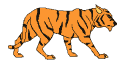 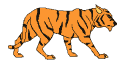 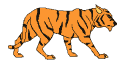 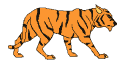 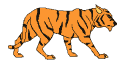 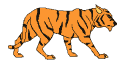 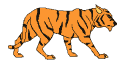 1
2
3
4
5
0
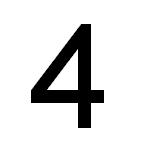 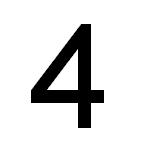 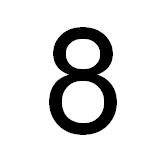 4 thêm 4 bằng ?
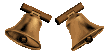 1
2
3
4
5
0
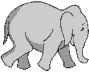 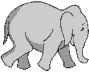 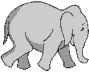 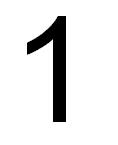 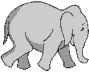 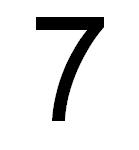 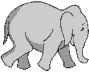 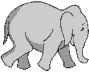 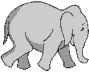 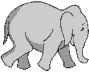 7 thêm 1 bằng ?
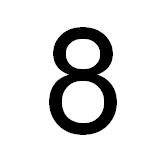 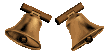 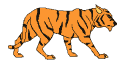 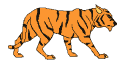 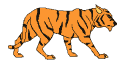 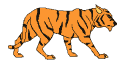 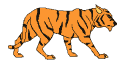 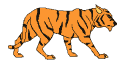 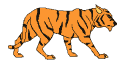 1
2
3
4
5
0
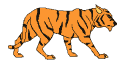 8
8 bớt 7 còn ?
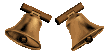 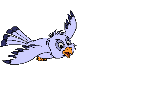 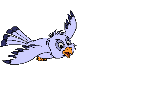 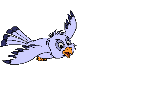 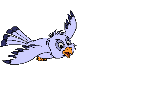 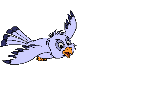 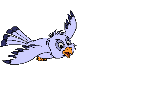 1
2
3
4
5
0
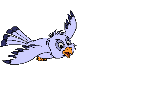 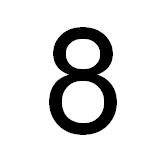 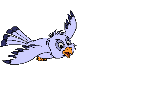 8 bớt 6 còn ?
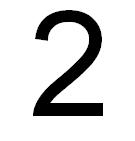 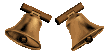 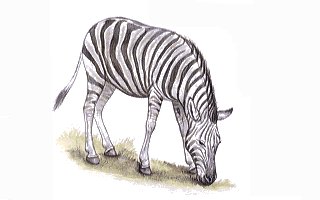 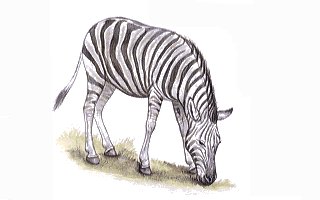 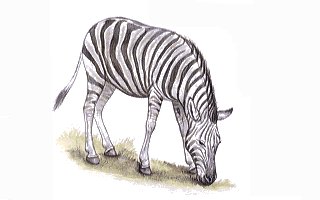 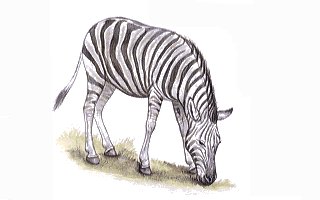 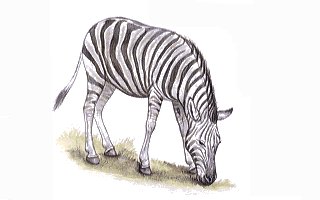 1
2
3
4
5
0
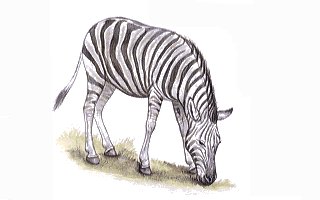 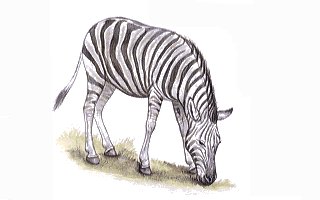 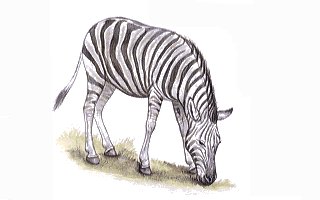 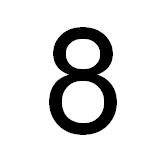 8 bớt 5 còn ?
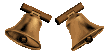 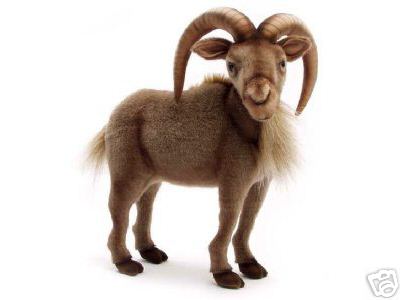 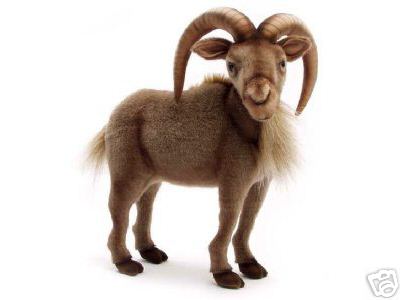 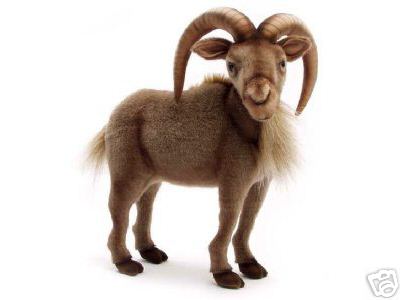 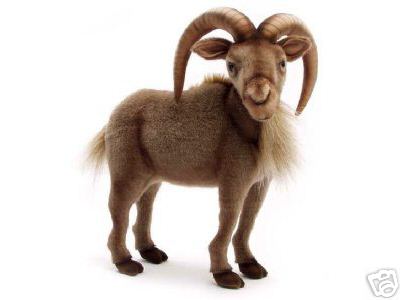 1
2
3
4
5
0
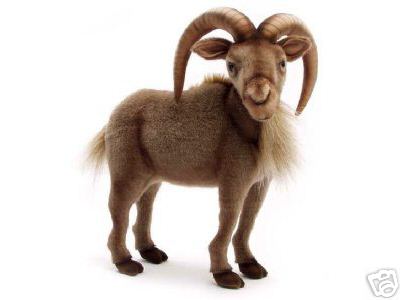 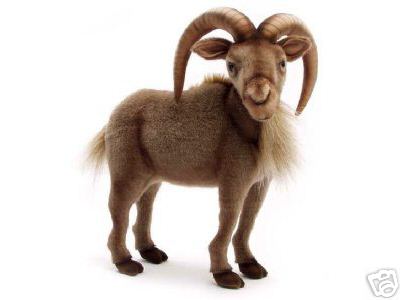 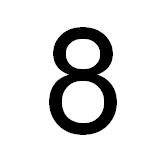 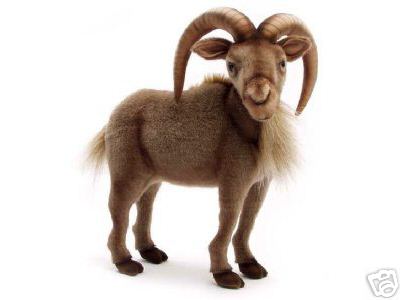 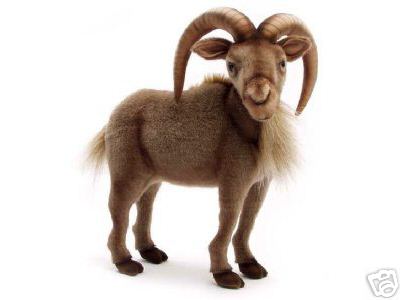 8 bớt 4 còn ?
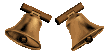 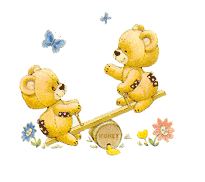 1
2
3
4
5
0
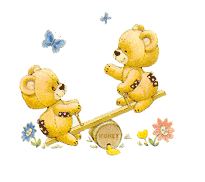 8
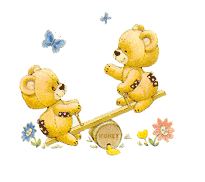 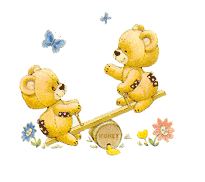 8 bớt 2 còn lại ?
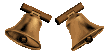 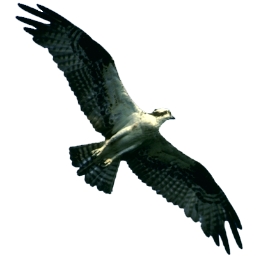 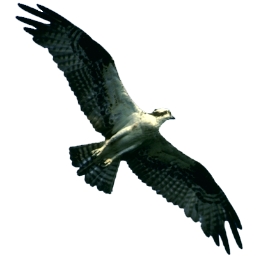 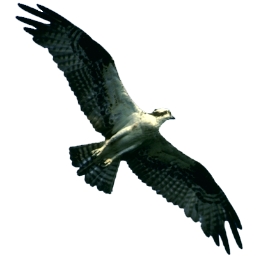 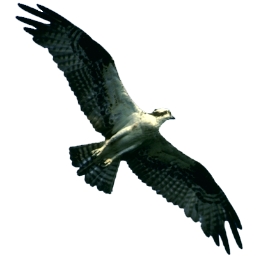 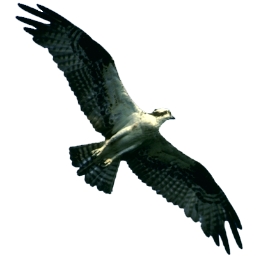 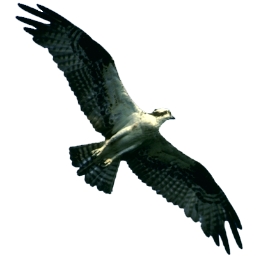 1
2
3
4
5
0
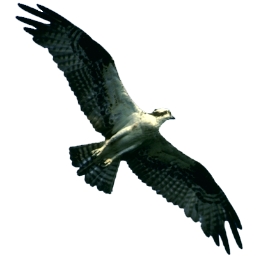 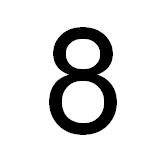 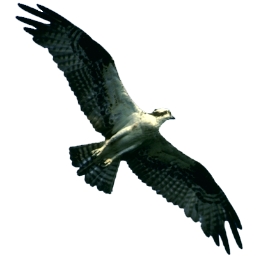 8 bớt 6 còn ?
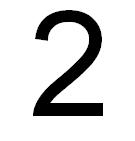 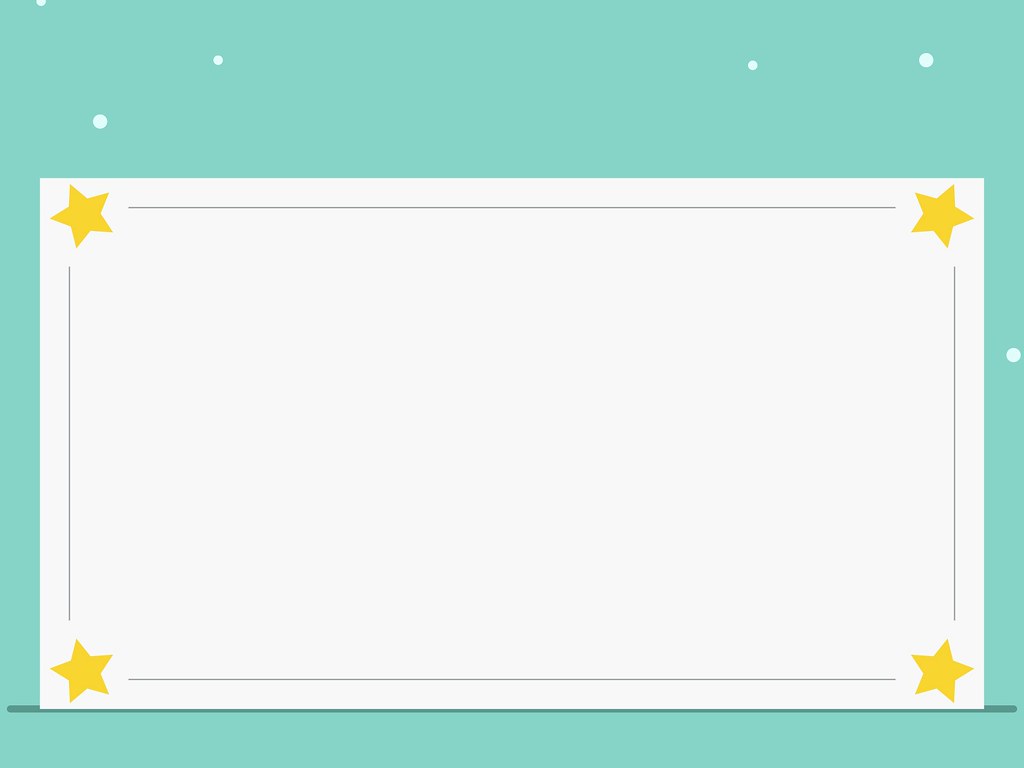 Hoạt động 3.Về đích :
Củng cố: Làm động tác vận động của các  con vật tạo thành 8
( 2 đội:1 đội ra yêu cầu- đội kia thêm để tạo thành 8).
KẾT THÚC GIỜ HỌC